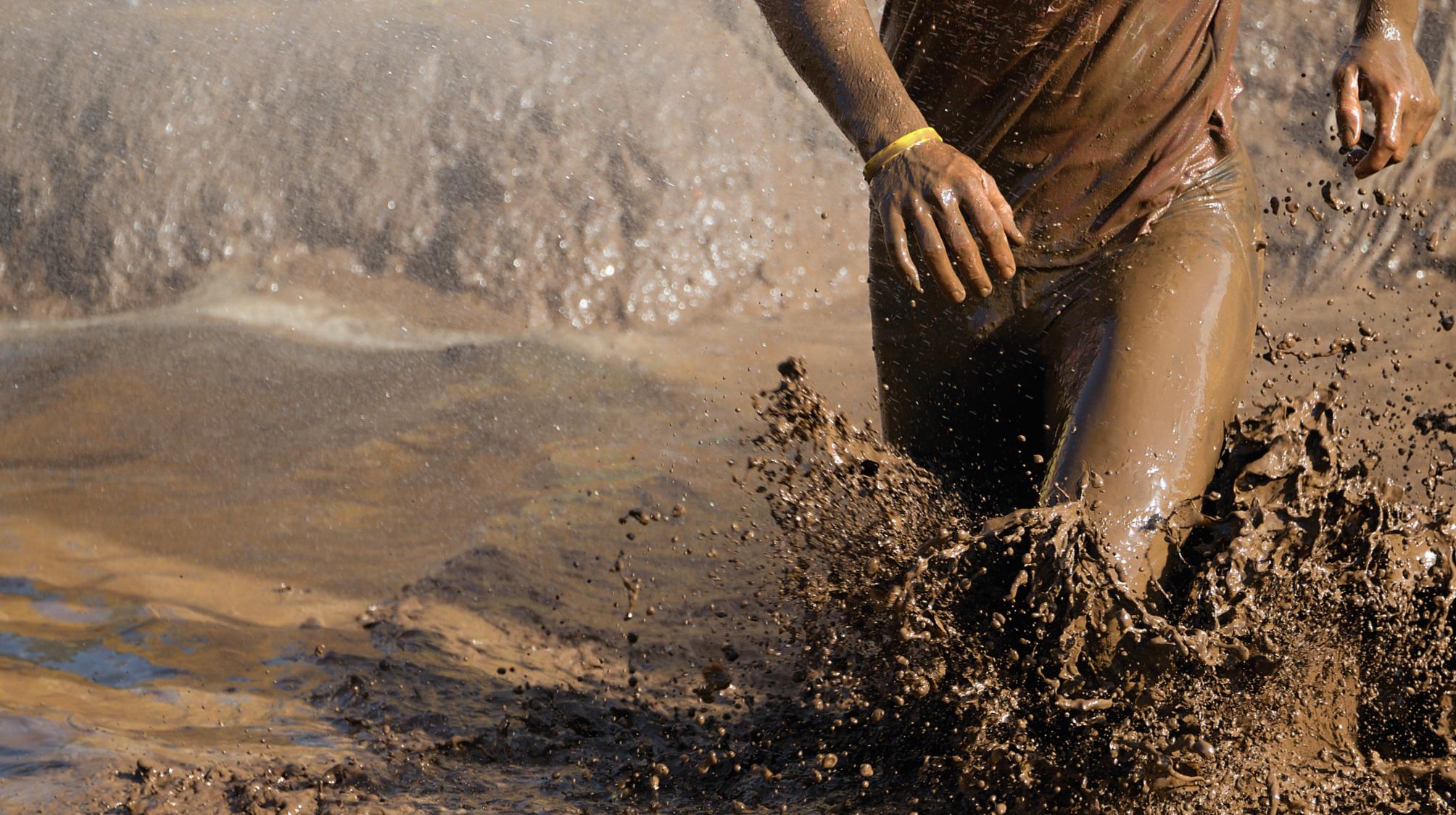 NATIONAL CENTER FOR CASE STUDY TEACHING IN SCIENCE
A Presentation to Accompany the Case Study:
One Tough Mudder: Exploring Infectious Disease Transmission
by
Kristiann M. Dougherty
Department of Biology
Palm Beach Atlantic University, West Palm Beach, FL
[Speaker Notes: Credit:  Licensed image © Pavol Stredansky | Dreamstime, ID 79536795.]
Should Sam participate in the mud run?
Need two volunteers to read: Sam and her mom.
Follow along with the conversation.
As you listen, note some of the points each is using in her argument.
2
Discussion Questions
Answer Questions 1 and 2 and be prepared to share your ideas with the class.
Vote: Based on what you have heard so far, if you were Sam, would you run or not mud run?
3
What is a Mud Run?
http://youtu.be/3074OTsuIGE


As you watch, be on the look out for possible:
Reservoirs of infectious agents
Portals of entry
Routes of transmission
4
What did you identify?
Reservoirs?
Portals of entry?
Routes of transmission?
5
Discussion Questions
Answer Questions 3-6 and be prepared to share your ideas with the class.
Final Vote: Based on what you have learned, if you were Sam, would you run or not mud run?
6